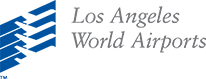 LAWA Commercial Development GroupRegulatory Compliance: Los Angeles Fire Code & Notice of Violations
1
Guest Speakers
   
Los Angeles Fire Department 
Asst. Chief N. Brodowy
Inspector S. Habersham
12/04/2019
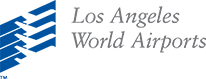 OVERVIEW
2
I.	The Target
II.  	Introduction
III. 	Preventive Maintenance
IV. 	Responsiveness
V. 	Hitting the Target
VI. 	Conclusion
VII.	Questions
12/04/2019
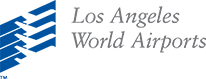 THE TARGET Preventive Maintenance & Responsiveness
3
Preventive Maintenance:
Maintain properties to City of Los Angeles Fire Code at all times to ensure safety of staff

Responsiveness:
Resolve Notice of Violation (NOV) violations within 30 days
12/04/2019
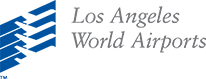 INTRODUCTION
Partners in Compliance
4
Tenants
LAFD 
Assistant Chief: N. Brodowy
LAX Inspector:  S. Habersham
Temp. Inspectors:  G. Durant and W. Sutton
LAWA
Commercial Development Group
Business Relationship Managers (BRM)
Tenant Preventive Maintenance: Vimal Patel, Bonnie Soong, Hector Lara

Facilities Maintenance and Utilities Group (FMUG)
Regulatory Compliance – Silvia Mejia, Renee Fletcher, Vijai Seeram
12/04/2019
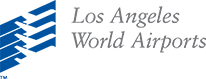 INTRODUCTION
Purpose of the Fire Code
5
Fire Code Section 101.3 Intent (extract)

The purpose of this [LA City Fire] code is to establish the minimum requirements consistent with nationally recognized good practice for 
providing a reasonable level of life safety and property protection from the hazards of fire, explosion, panic, or dangerous conditions in new and existing buildings... 
and to provide a reasonable level of safety to fire fighters and emergency responders during emergency operations.
12/04/2019
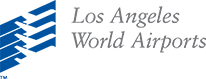 INTRODUCTION
6
Typical Lease/Agreement Language
Lessee shall be solely responsible for fully complying with any and all applicable present and/or future rules, regulations, restrictions, ordinances, statutes, laws, policies and/or orders of any federal, state, and/or local government authority (“Applicable Laws”).  
Lessee shall be solely responsible for any and all civil and/or criminal penalties assessed as a result of its failure to comply with any of these rules, regulations, restrictions, restrictions, ordinances, statutes, laws, orders, directives and or conditions.
Current Status
LAFD: Many facilities non-compliant with Fire Code at this time
Increased number of inspections  Increased number of NOVs
12/04/2019
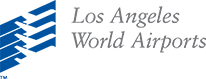 PREVENTIVE MAINTENANCEMaintain Facilities to Fire Code - Always
7
Regulation 4 Testing & Compliance (Reg. 4)
Testing and maintenance of building fire protection equipment and systems
Annual Site Inspections
Fire Code compliance inspection
Informal guides:
 
Pre-Inspection Checklist
12/04/2019
[Speaker Notes: LAWA’s responsibility: Any buildings/structures on LAWA land are LAWA’s resp.

LAWA leases/agreements: Tenant must comply with all Fed/State/Local laws/ordinances/regulations, which includes the Code.

CDG: Ensures tenant compliance: CDG ensures tenants comply with leases/agreements, therefore we are for ensuring tenants comply with Code.]
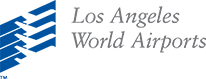 PREVENTIVE MAINTENANCE1. Reg. 4 Testing & Compliance
8
Tenant Compliance Requirements:
Periodic Testing (1yr/5yr) by a LAFD Certified Tester
Deficiencies – Repair by a Licensed Contractor, Re-Test
Reference:  LAFD.org  Fire Prevention  Chief’s Regulation 4
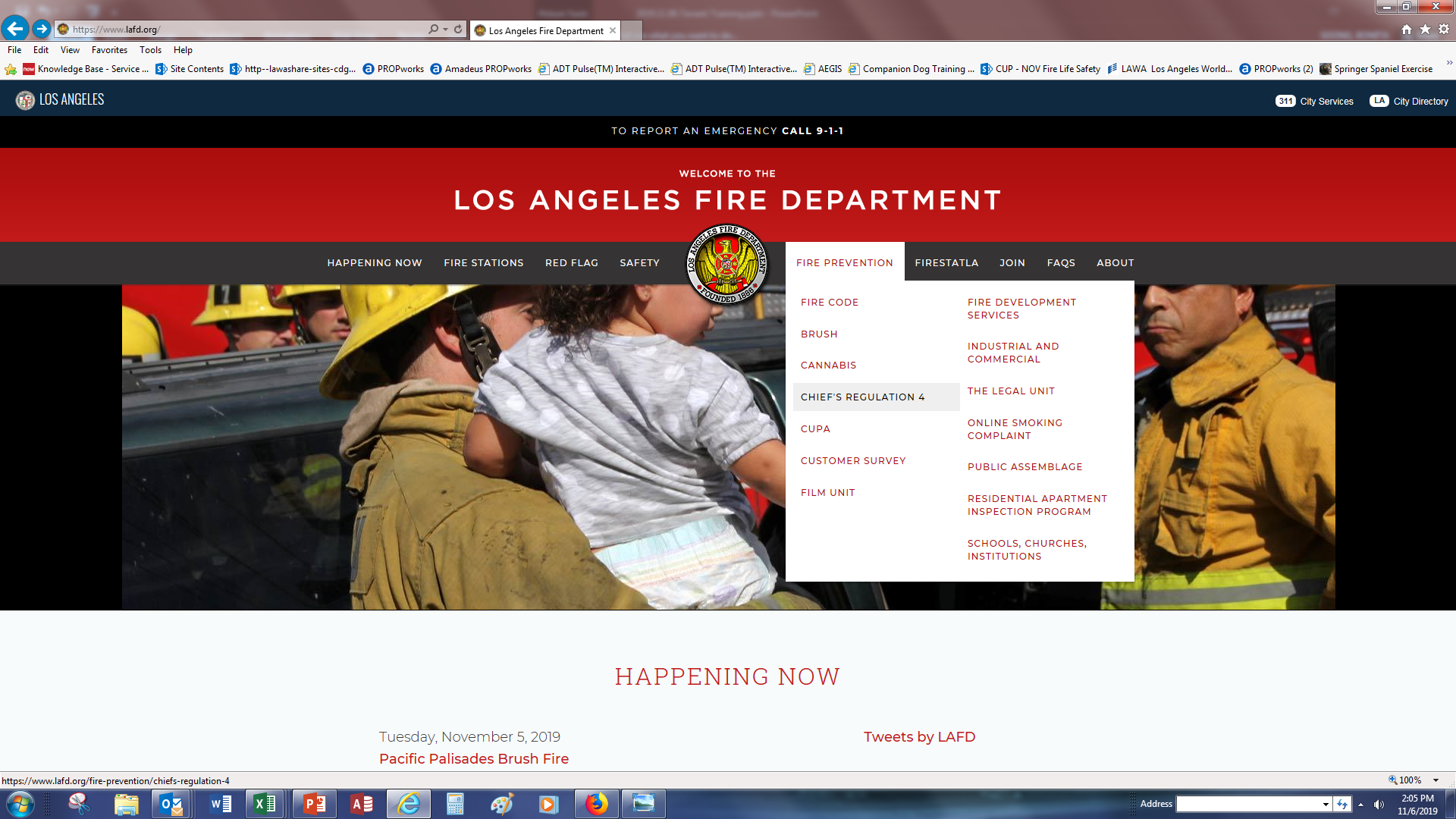 12/04/2019
[Speaker Notes: LAWA’s responsibility: Any buildings/structures on LAWA land are LAWA’s resp.

LAWA leases/agreements: Tenant must comply with all Fed/State/Local laws/ordinances/regulations, which includes the Code.

CDG: Ensures tenant compliance: CDG ensures tenants comply with leases/agreements, therefore we are for ensuring tenants comply with Code.]
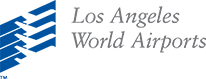 PREVENTIVE MAINTENANCE1. Reg. 4 Testing & Compliance
9
Building Equipment/Systems List and Test Frequency
Every Year:
Basic Fire Warning Systems
Complex Fire Warning Systems
Central Station Signaling Systems
Elevators, Automatic 
Emergency Generator and Lighting Systems: All Occupancies
Fire Doors: All Types/All Occupancies
Fire Escapes
Fire Pumps
Pre-action, Deluge, and Dry Pipe Systems – Pressure Reducing Valves (PRVs) and Partial Flow
Smoke Management Systems
Every 5 Years:
All Standpipe Systems
Automatic Fire Sprinkler Systems
Pre-action, Deluge, and Dry Pipe Systems – Full Flow
12/04/2019
[Speaker Notes: LAWA’s responsibility: Any buildings/structures on LAWA land are LAWA’s resp.

LAWA leases/agreements: Tenant must comply with all Fed/State/Local laws/ordinances/regulations, which includes the Code.

CDG: Ensures tenant compliance: CDG ensures tenants comply with leases/agreements, therefore we are for ensuring tenants comply with Code.]
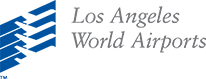 PREVENTIVE MAINTENANCE1. Reg. 4 Testing & Compliance
10
The Compliance Engine (“Brycer”)

Web-based Reg. 4 Test Tracking and Compliance Reporting Tool
Certified Testers submit reports directly into Brycer
Launched 4 years ago
Properties whose systems/equipment testing are more than 4 years past due have no record in Brycer
12/04/2019
[Speaker Notes: LAWA’s responsibility: Any buildings/structures on LAWA land are LAWA’s resp.

LAWA leases/agreements: Tenant must comply with all Fed/State/Local laws/ordinances/regulations, which includes the Code.

CDG: Ensures tenant compliance: CDG ensures tenants comply with leases/agreements, therefore we are for ensuring tenants comply with Code.]
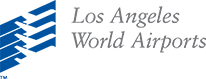 PREVENTIVE MAINTENANCE1. Reg. 4 Testing & Compliance
11
The Compliance Engine (“Brycer”) – Sample Report
Occupancy Profile List
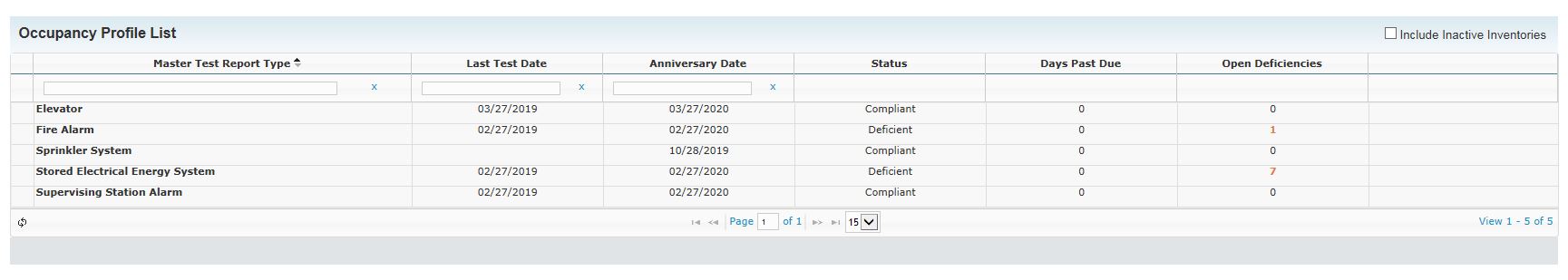 12/04/2019
[Speaker Notes: LAWA’s responsibility: Any buildings/structures on LAWA land are LAWA’s resp.

LAWA leases/agreements: Tenant must comply with all Fed/State/Local laws/ordinances/regulations, which includes the Code.

CDG: Ensures tenant compliance: CDG ensures tenants comply with leases/agreements, therefore we are for ensuring tenants comply with Code.]
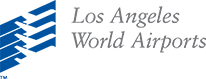 PREVENTIVE MAINTENANCE1. Reg. 4 Testing & Compliance
12
The Compliance Engine (“Brycer”) – Sample Report
Test Report List
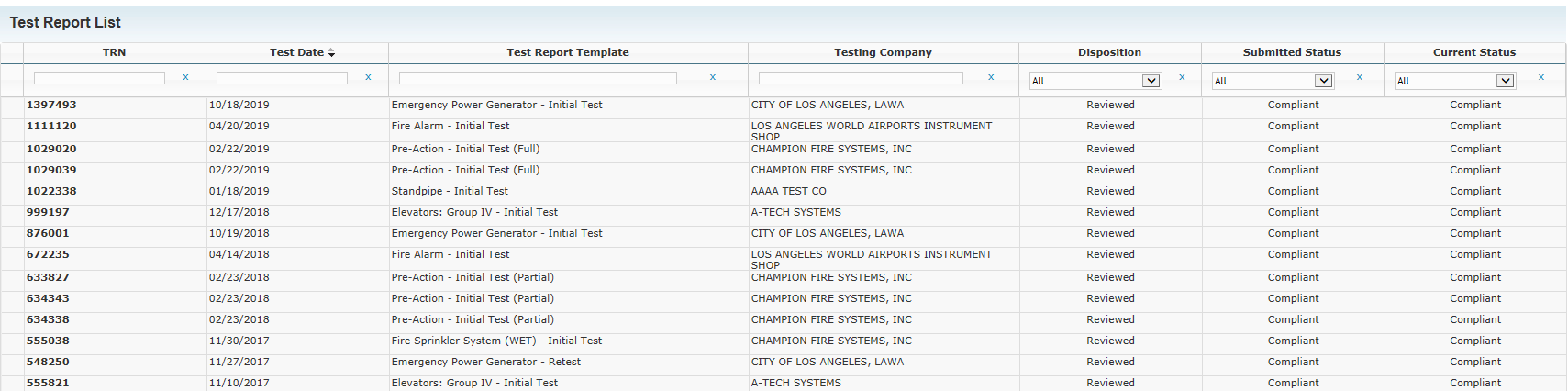 12/04/2019
[Speaker Notes: LAWA’s responsibility: Any buildings/structures on LAWA land are LAWA’s resp.

LAWA leases/agreements: Tenant must comply with all Fed/State/Local laws/ordinances/regulations, which includes the Code.

CDG: Ensures tenant compliance: CDG ensures tenants comply with leases/agreements, therefore we are for ensuring tenants comply with Code.]
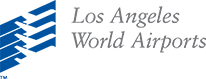 PREVENTIVE MAINTENANCE1. Reg. 4 Testing & Compliance
13
The Compliance Engine (“Brycer”) – Sample Report
Notification List
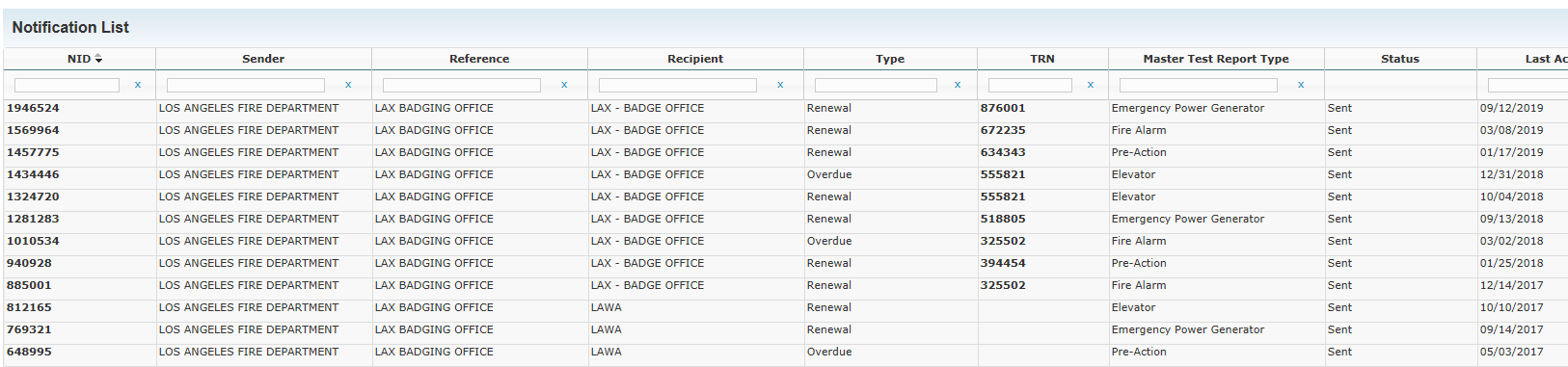 12/04/2019
[Speaker Notes: LAWA’s responsibility: Any buildings/structures on LAWA land are LAWA’s resp.

LAWA leases/agreements: Tenant must comply with all Fed/State/Local laws/ordinances/regulations, which includes the Code.

CDG: Ensures tenant compliance: CDG ensures tenants comply with leases/agreements, therefore we are for ensuring tenants comply with Code.]
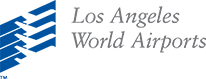 PREVENTIVE MAINTENANCE1. Reg. 4 Testing & Compliance
14
Action Plan – TODAY

Tenants will soon receive Brycer property reports and instructions to immediately address any “past due” or “deficient” systems/equipment using certified testers and licensed contractors. 
For properties not listed in Brycer, tenants must first identify the Reg. 4 systems within their facility and then get them tested/repaired immediately.
Tenants must keep a current set of Reg. 4 test reports on-site for LAFD inspector.
12/04/2019
[Speaker Notes: LAWA’s responsibility: Any buildings/structures on LAWA land are LAWA’s resp.

LAWA leases/agreements: Tenant must comply with all Fed/State/Local laws/ordinances/regulations, which includes the Code.

CDG: Ensures tenant compliance: CDG ensures tenants comply with leases/agreements, therefore we are for ensuring tenants comply with Code.]
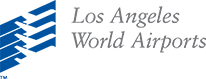 PREVENTIVE MAINTENANCE2. Annual Site Inspections
15
Fire Code compliance inspection – LAFD Inspector and Vijai Seeram
Code violations written-up in a Notice of Violation (NOV)
30-day deadline from NOV “Notice Date” to address violation
Reference:  LAFD.org  Fire Prevention  Fire Code
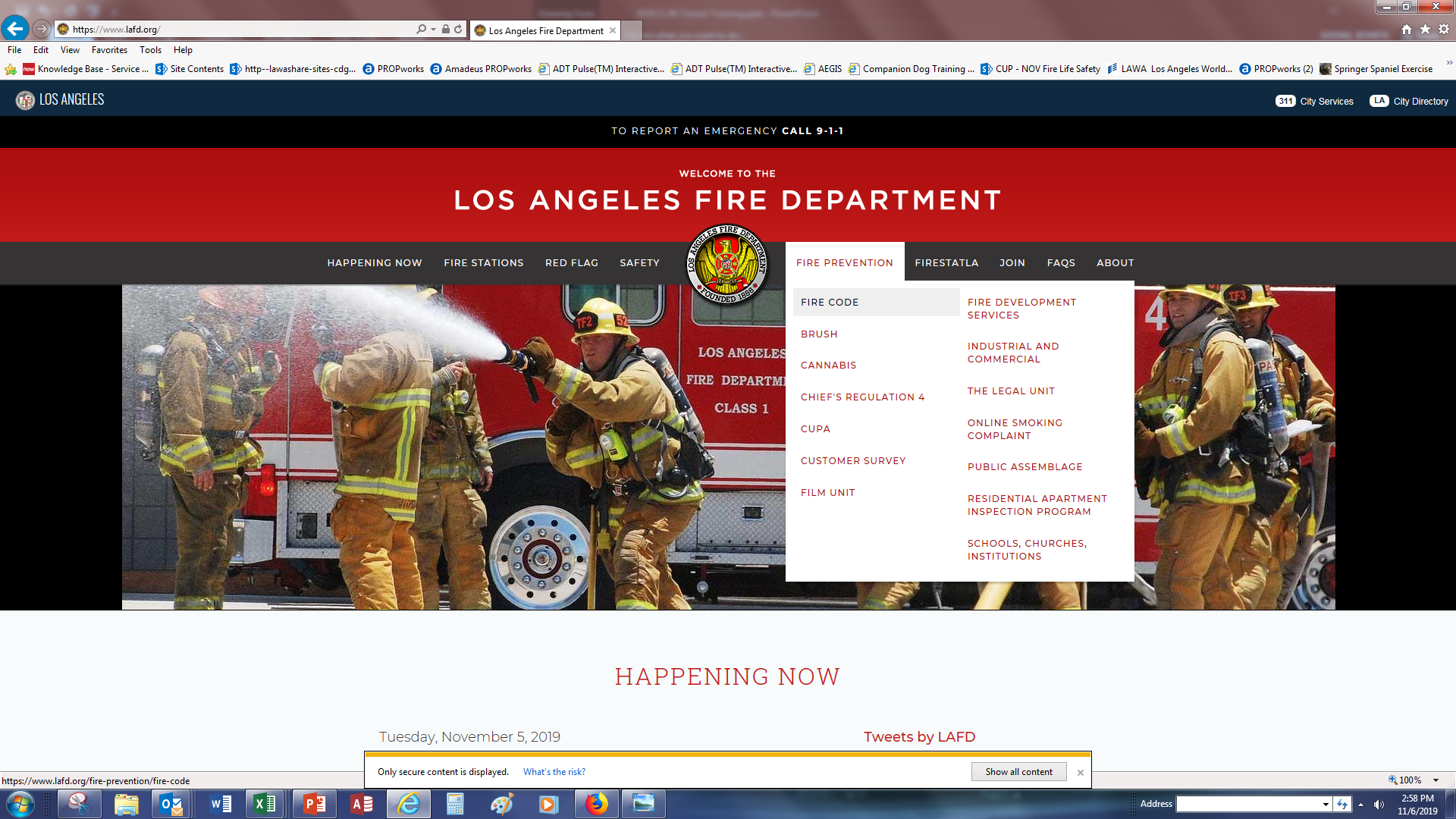 12/04/2019
[Speaker Notes: LAWA’s responsibility: Any buildings/structures on LAWA land are LAWA’s resp.

LAWA leases/agreements: Tenant must comply with all Fed/State/Local laws/ordinances/regulations, which includes the Code.

CDG: Ensures tenant compliance: CDG ensures tenants comply with leases/agreements, therefore we are for ensuring tenants comply with Code.]
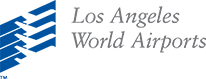 PREVENTIVE MAINTENANCE2. Annual Site Inspections
16
Informal guide:  Pre-Inspection Check Sheet

Note: The most common observed violations are marked with asterisk.
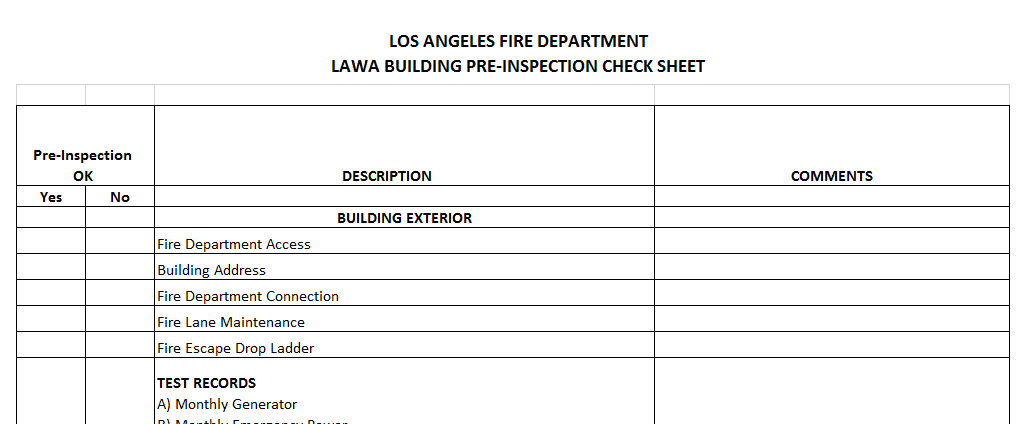 12/04/2019
[Speaker Notes: LAWA’s responsibility: Any buildings/structures on LAWA land are LAWA’s resp.

LAWA leases/agreements: Tenant must comply with all Fed/State/Local laws/ordinances/regulations, which includes the Code.

CDG: Ensures tenant compliance: CDG ensures tenants comply with leases/agreements, therefore we are for ensuring tenants comply with Code.]
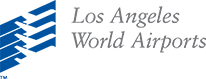 PREVENTIVE MAINTENANCE2. Annual Site Inspections
17
Action Plan – TODAY
 
Allocate resources/Designate persons to address Fire Code issues – SME
Conduct periodic Fire Code site walks – use informal guides to identify and address any violations.
Vijai Seeram – Available to do a site walk prior to annual site inspection walk.
Contact Inspector Habersham (via mobile phone) with Fire Code questions.
Contact your BRM to develop a Fire Code preventive maintenance strategy.
GOAL:  Maintain facility to Fire Code at all times  No violations found during inspection
12/04/2019
[Speaker Notes: LAWA’s responsibility: Any buildings/structures on LAWA land are LAWA’s resp.

LAWA leases/agreements: Tenant must comply with all Fed/State/Local laws/ordinances/regulations, which includes the Code.

CDG: Ensures tenant compliance: CDG ensures tenants comply with leases/agreements, therefore we are for ensuring tenants comply with Code.]
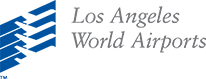 RESPONSIVENESSResolve NOV violations within 30 days
18
LAFD Inspector issues a Notice of Violation (NOV) for any Fire Code violations identified during annual site walk.
NOV will also include any outstanding Reg. 4 violations.
NOV provides 30 calendar days to address violations.
“FORTHWITH” requires immediate remediation
LAFD may require Tenant provide 24/7 immediate Fire Watch for any critical Reg. 4 violation in order to ensure safety of people and structure until Reg. 4 violation is properly addressed.
12/04/2019
[Speaker Notes: LAWA’s responsibility: Any buildings/structures on LAWA land are LAWA’s resp.

LAWA leases/agreements: Tenant must comply with all Fed/State/Local laws/ordinances/regulations, which includes the Code.

CDG: Ensures tenant compliance: CDG ensures tenants comply with leases/agreements, therefore we are for ensuring tenants comply with Code.]
12/04/2019
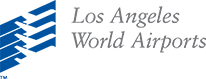 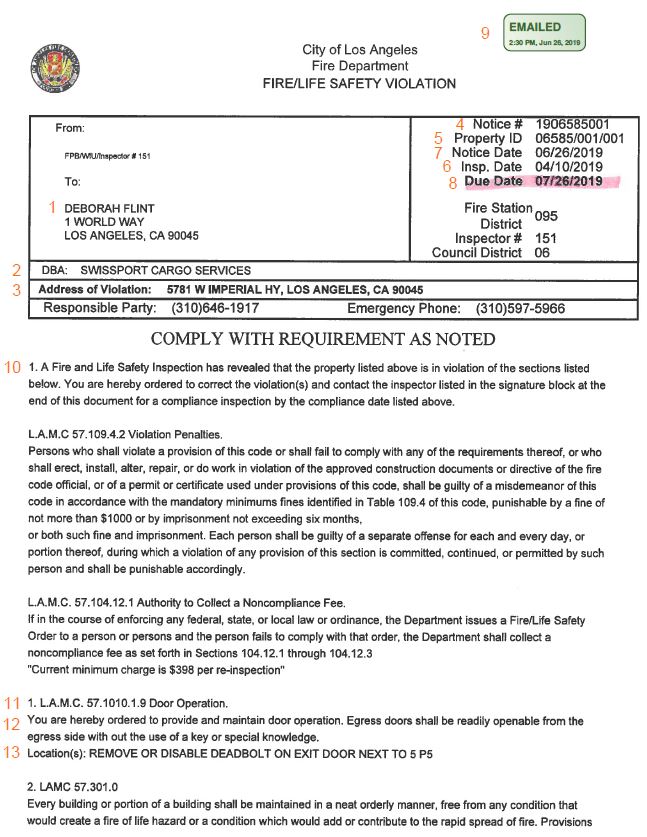 RESPONSIVENESSNOV Contents – Sample
19
Recipient (LAWA CEO)
Company Name
Address of Violation
Notice #
Property ID (LA County Assessor’s)
Inspection Date
Notice Date
Due Date (30 Days from Notice Date)
“Emailed To LAWA” Date
Standard Notice Language
Violation Number and Applicable Code Section
Applicable Code Section Language – “Forthwith”
Location of Violation and Instructions to Comply
Note: Photos may be attached at end of NOV
[Speaker Notes: LAWA’s responsibility: Any buildings/structures on LAWA land are LAWA’s resp.

LAWA leases/agreements: Tenant must comply with all Fed/State/Local laws/ordinances/regulations, which includes the Code.

CDG: Ensures tenant compliance: CDG ensures tenants comply with leases/agreements, therefore we are for ensuring tenants comply with Code.]
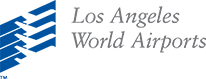 RESPONSIVENESS
Roles and Responsibilities
20
LAWA
Receives NOV from LAFD
Tracks NOV resolution status
   
BRM requests/receives weekly status updates from Tenant	
Weekly - For each assigned violation: 1) Action Plan,  2) Estim. Date of Completion
BRM ensures tenants address violations in a timely manner

Tenants
Receives NOV from LAWA
Works directly with LAFD inspector, LAWA FMUG (Vijai Seeram), and BRM
Contact vendors as needed
  
Extensive corrective action may require LAWA’s Tenant Improvement Approval Process (TIAP)
Provide weekly status updates to BRM – each TUESDAY
For each assigned violation:  a) Action Plan,  b) Estimated Date of Completion
12/04/2019
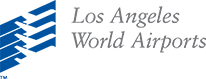 RESPONSIVENESS
Example: NOV notification
21
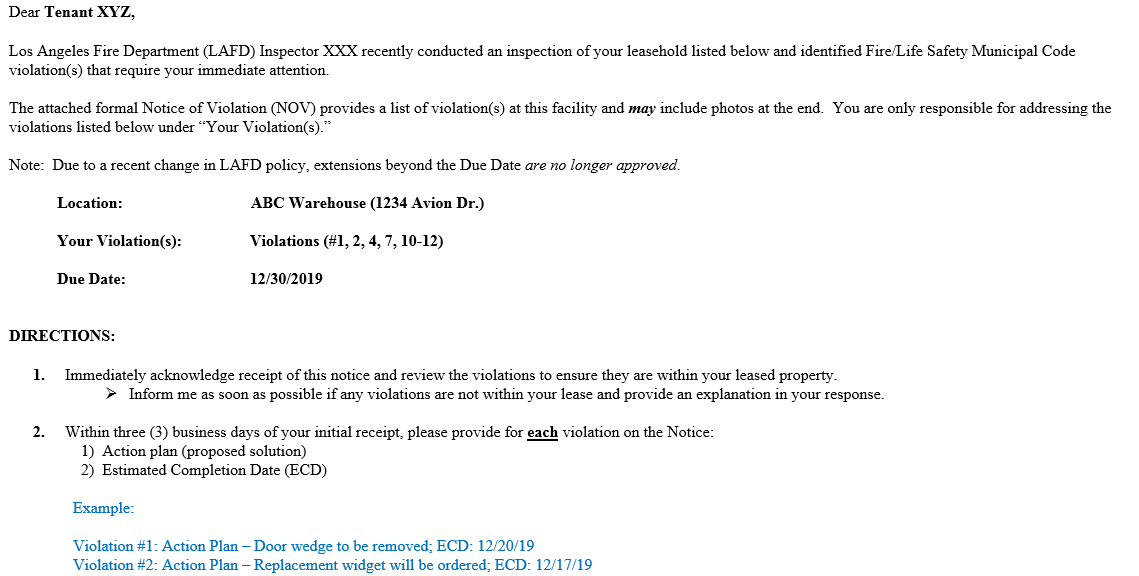 12/04/2019
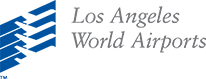 RESPONSIVENESS
NOV Response Timeline – 30 days
22
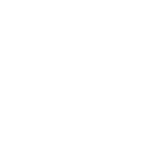 Every TUE. – by close of business 
 
Tenant emails update for each violation on NOV (action plan, ECD)  
to BRM
LAWA/BRM forwards to Tenant – requests ack   (1 bus. day) 
Tenant emails ack to BRM
Wk 3:  Tenant 1) updates violations and 2) highlights if any violations will extend past Due Date

If so:  Provide documentation
(PO, etc.) to BRM to demonstrate due diligence.
Remaining violations: 
 
Tenant sends last-minute updates to BRM
Wk 1: 
Tenant provides to BRM for 
each violation:
  
1) Action plan (proposed solution)
2)  Estim. completion date
LAFD sends  Notice (NOV) to LAWA
CLOCK STARTS 
Day 1
Week 2
TUE
DUE DATE
Day 30
Week 1
TUE
Week 3
TUE
Day 2-4
Due Date minus 2 bus. days
12/04/2019
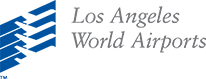 RESPONSIVENESS
Tenants are the *Key*
23
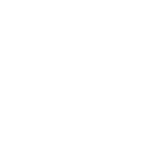 30-day timeline
When things go wrong 
	-and they will:
Vacation
Emergency leave
Vendor disappears
Important to have a back-up

We depend on your  
resourcefulness 
to keep us on track.
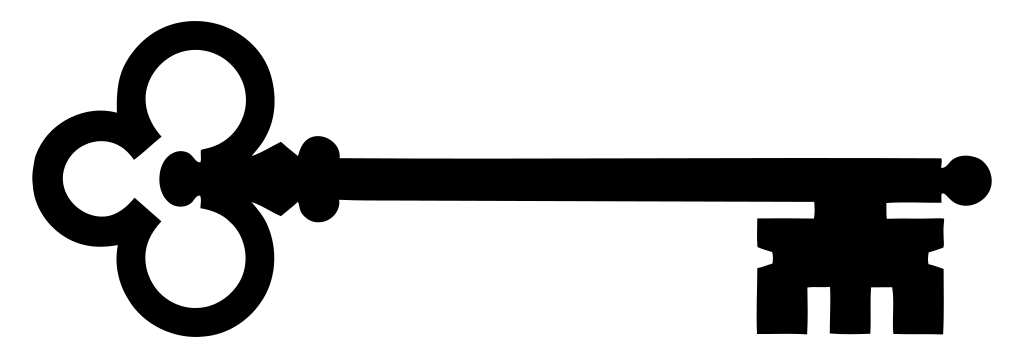 12/04/2019
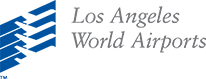 HITTING THE TARGET
Preventive Maintenance & Responsiveness
24
Bring our properties up to Fire Code – TODAY
Brycer tests completed and keep reports on-site
Regular site inspections using Pre-Inspection Check Sheet as guide
Important resources: Inspector Habersham and Vijai Seeram
Resolve NOV violations in 30 days 
Timeline: 
Receive LAFD Notice of Violation
Acknowledge receipt – within 1 business day
Baseline – 3 business days after receipt of NOV
For each violation:  1) Action plan and 2) Est. Completion Date

EVERY TUESDAY – update each violation
1st Tuesday 	Baseline is sufficient
2nd Tuesday	Update all violations
3rd Tuesday	Update all violations – add assessment (miss Due Date w/supporting docs)
12/04/2019
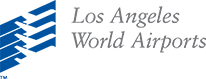 CONCLUSION
25
Contacts
    
Inspector S. Habersham (LAFD)		
(323) 459-3234 
sir.habersham@lacity.org

Vijai Seeram (LAWA FMUG)
vseeram@lawa.org	
 
Questions:  Email to TPMP@LAWA.org
Thank you very much in advance!







TAKE NO PRISONERS!!!
12/04/2019
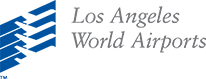 QUESTIONS
26
Please speak into the remote microphone.

Thank you
12/04/2019